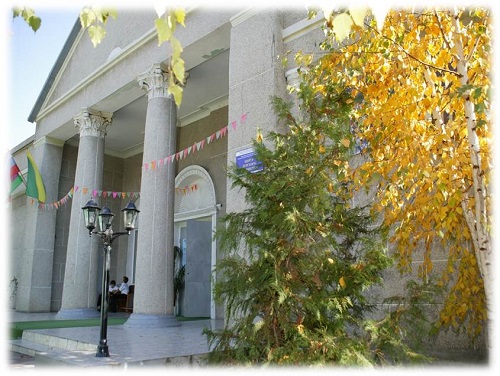 Муниципальное бюджетное образовательное учреждение дополнительного образования центра детского творчества пгт. Новомихайловский
МО Туапсинский район
Я -учитель здоровья
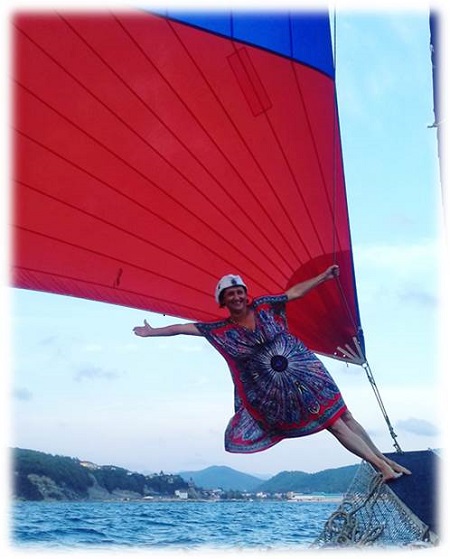 Олейник 
Антонина Петровна,
 педагог 
дополнительного образования 
высшей категории, 
педагогический стаж работы 26 лет.  .
Лечу навстречу ветру перемен!
Психологически здоровый человек – прежде всего человек творческий, жизнерадостный и веселый, открытый и познающий себя и окружающий мир не только разумом, но и чувствами, интуицией.
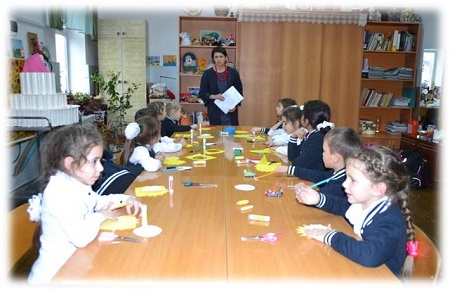 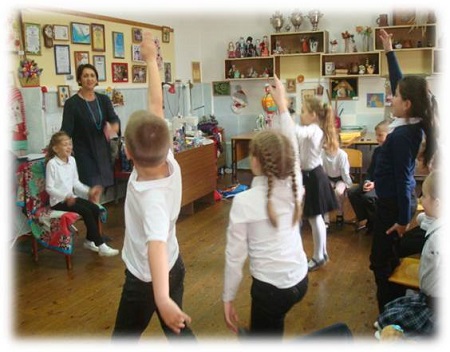 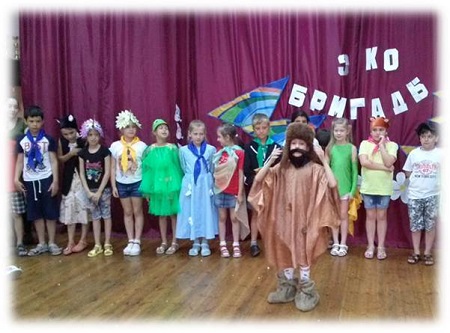 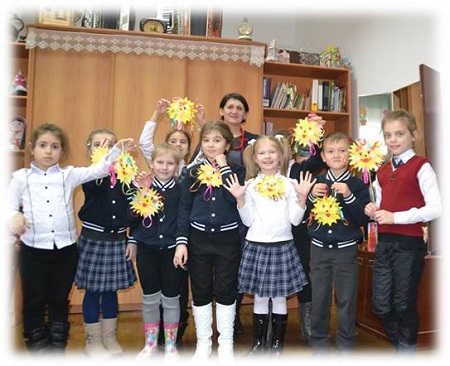 Создание условий содействующих сохранению и укреплению психического и эмоционального здоровья учащихся на занятиях в объединениях «Храбрый портняжка», «Творчество души», «Мой мир».
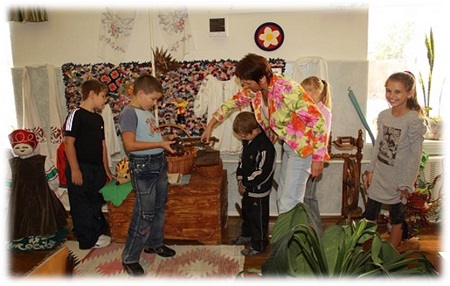 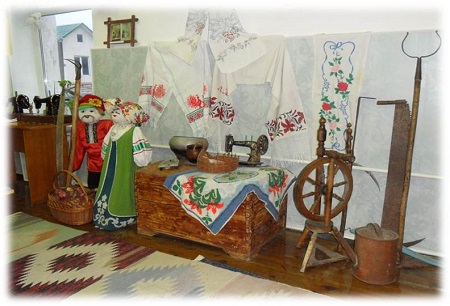 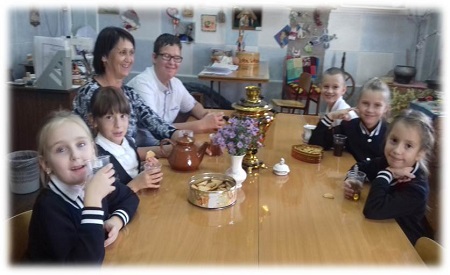 Для укрепления физического и эмоционального здоровья используюприродно-климатические условия нашего региона.
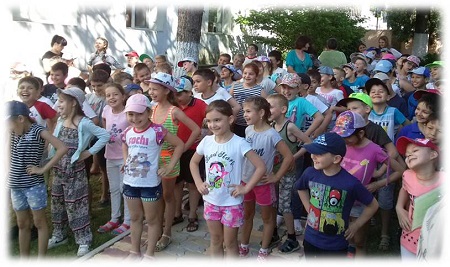 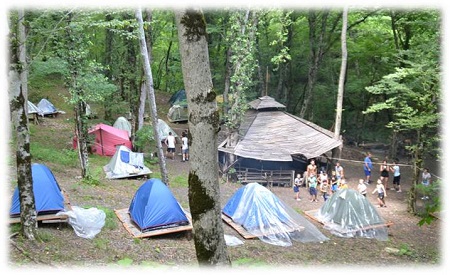 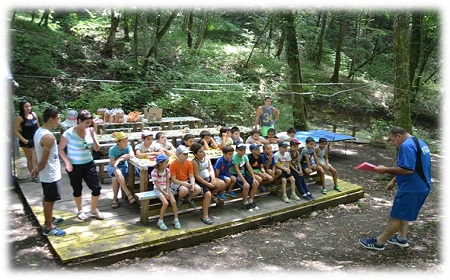 Проведение совместных занятий для учащихся и их родителей направлены на:- оптимизацию детско-родительских отношений;- улучшение эмоционального состояния учащихся;- развитие творческого самовыражения учащихся.
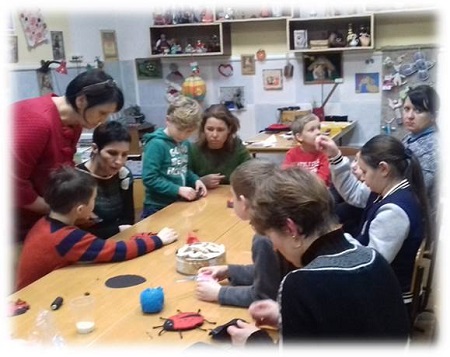 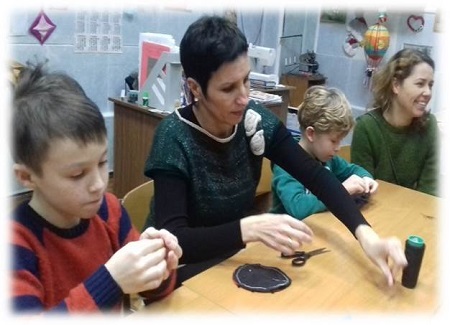 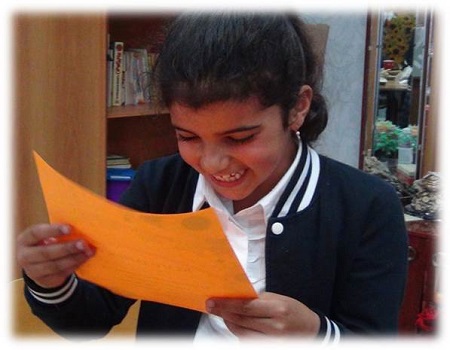 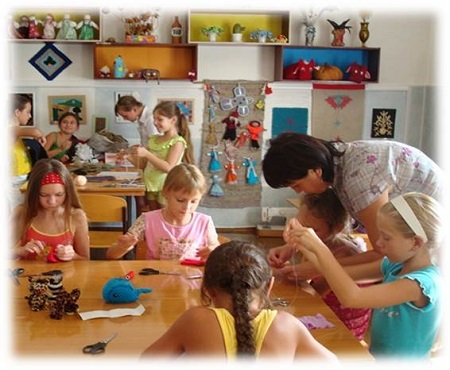 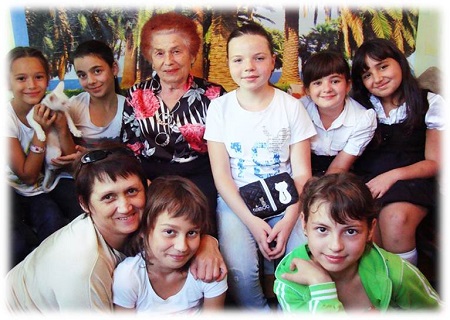 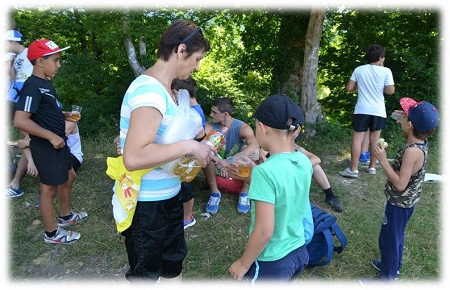 Психологическое здоровье детей связано с созданием соответствующей воспитательной атмосферы.
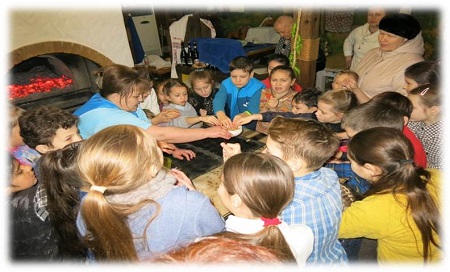 Воспитательные мероприятия для учащихся объединений способствуют сплочению коллектива, развитию познавательных интересов эмоционально-волевой и коммуникативной сферы.
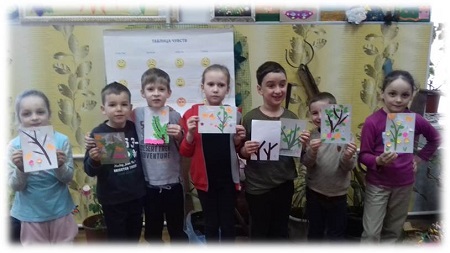 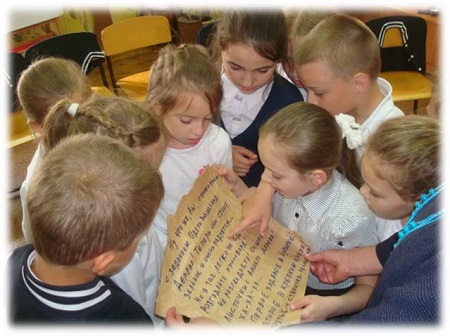 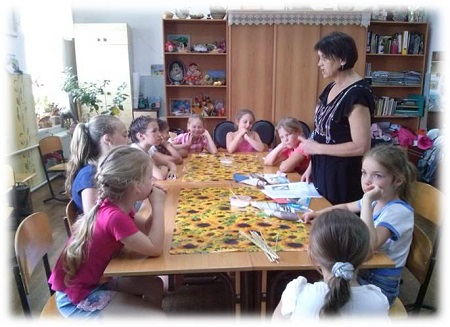 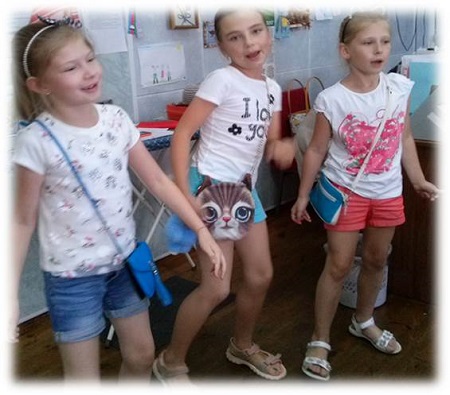 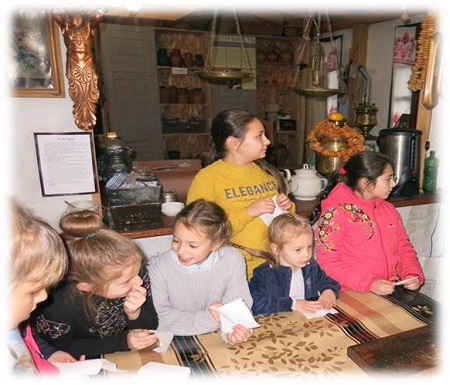 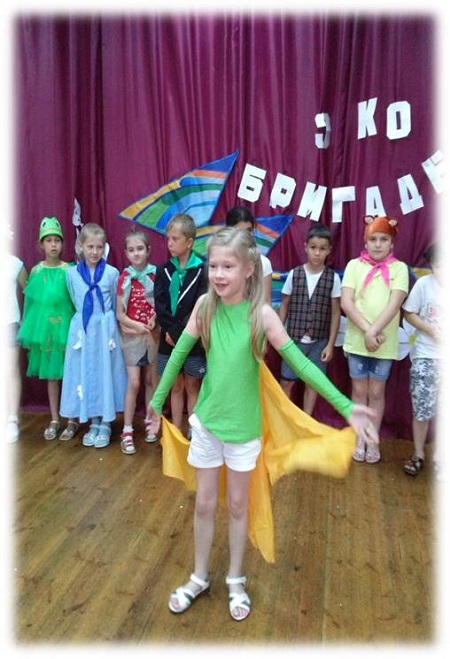 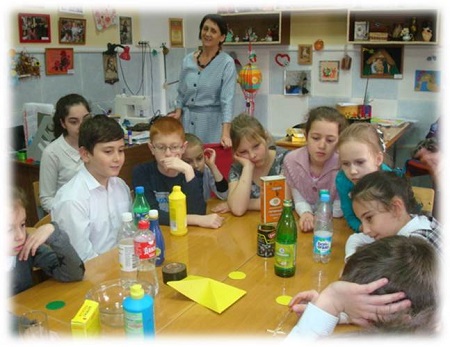 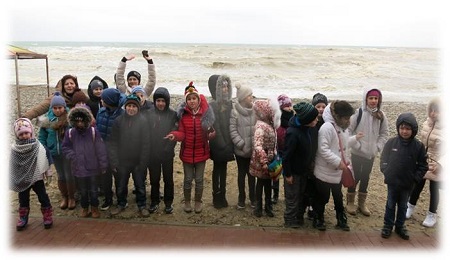 Формирование навыков безопасного образа жизни
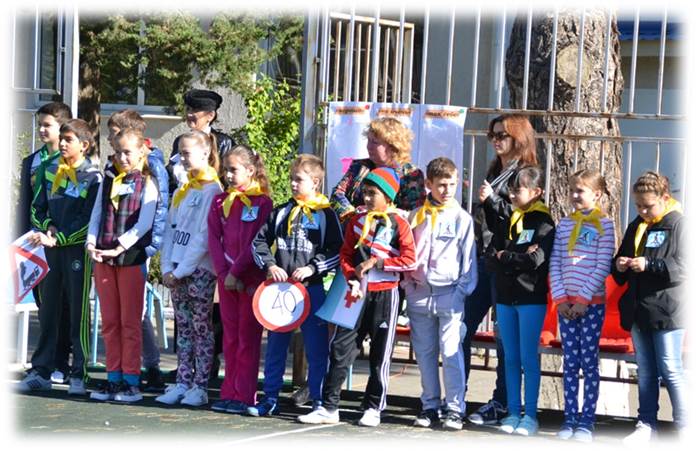 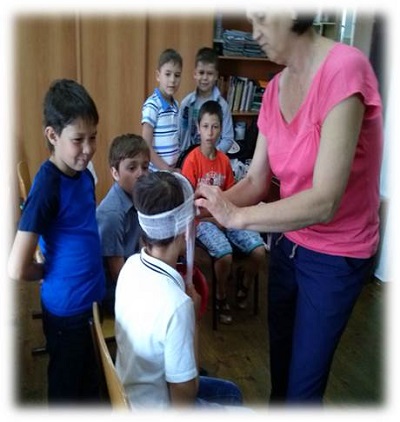 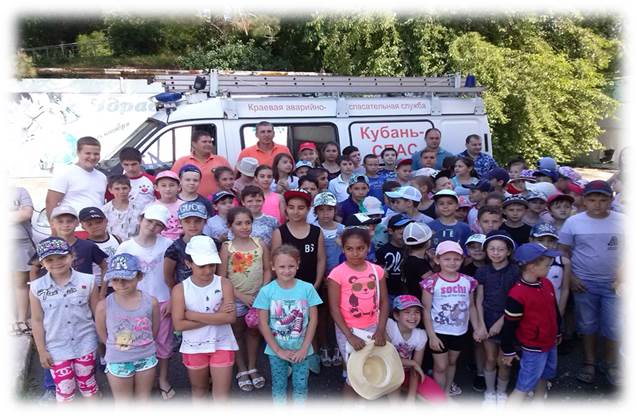 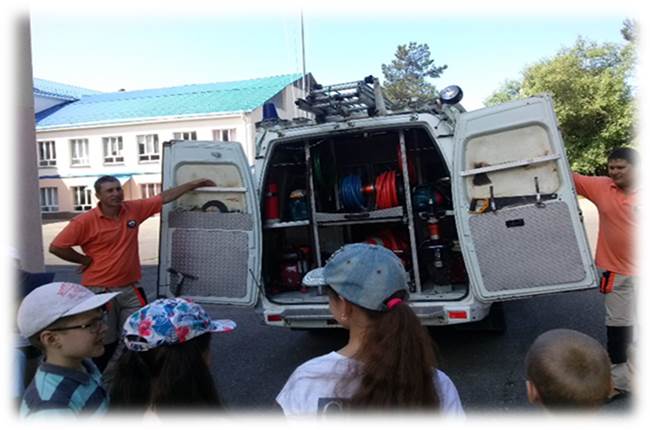 Двигательная активность – помощник в укреплении      нашего здоровья!
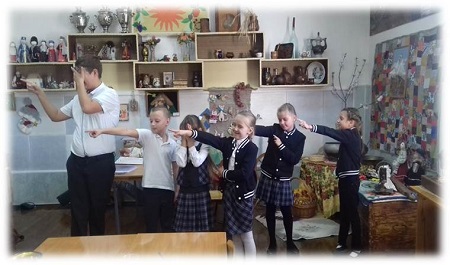 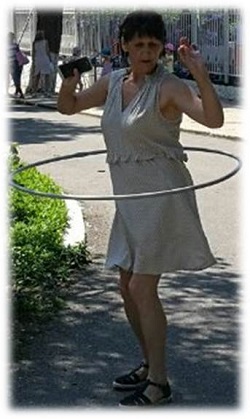 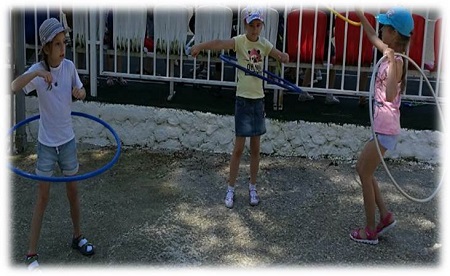 Я за здоровый образ жизни!                                                                 Научить детей уважительному отношению                            к собственному здоровью и к здоровью окружающих -    моя основная задача!
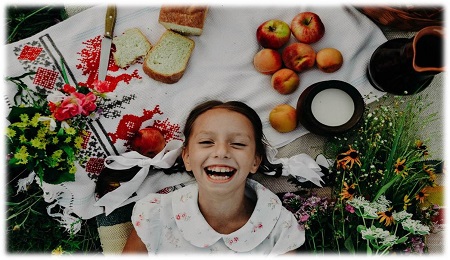 Спасибо за внимание!
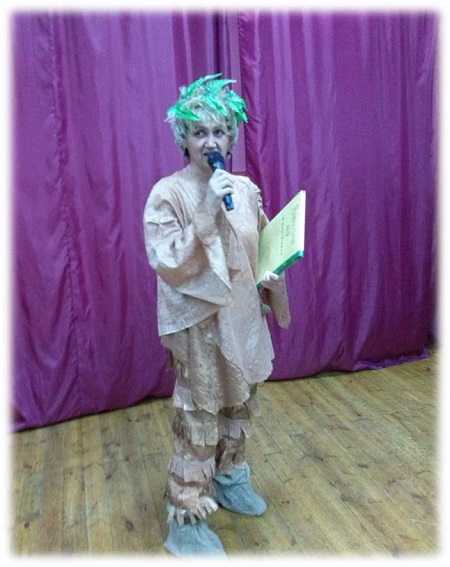 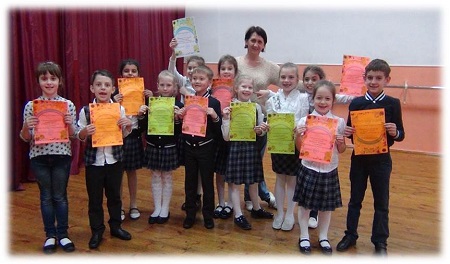